CSI Grant & Finance Session
September 2023
Agenda
CSI Finance Team Introduction
SFA: Direct Certification and Verification Update
School Finance: Draft audit, audit exemptions to OSA, and pipeline files
School Finance: Final Audits and Assurance Form
Grants: FY24 Milestone Schedule and Overview
Grants: Capital Construction EOY AFR & Eligibility Forms
Grants: Time and Effort Refresher
Grants: General Updates and Upcoming Deadlines
[Speaker Notes: Welcome! Its busy day and thanks for being here to help with the move, learn about finance and some of our work. Today you'll hear from, Ilene Agustin our School Nutrition Manager, and Marcie Robidart our Grants Fiscal and Acct'ing  Manager and myself. Review Agenda]
CSI Finance Team
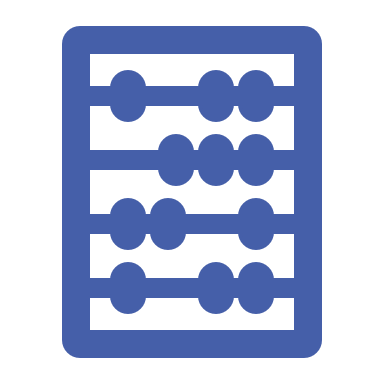 [Speaker Notes: Quick overview of the team. Our team supports CSI and Schools. Today we're going to provide a deeper look at some of our work because it is evolving – as in SFA - or it relates to the work you might be doing currently or in the year to come. We want to provide clarity on tasks that intersect with the finance team and ensure that you have the right contact to reach out if you have questions.]
Direct Certification
Direct Certification done 4x per year
By the first day of school, October 2nd, November, February
Direct Cert includes families that qualify for Medicaid
Last year first Direct cert 1467 SFA families qualified during first pull
This year first Direct cert 5239 families qualified (3139 were Medicaid families).
Verification
Verification is October 3, 2023-November 15, 2024
We pull a 3% sample of Free and reduced applications that were not qualified via direct certification.
We are verifying that the income on their application is what they really make.
If families say they got a letter from CSI regarding Verification, please send them to Maggie Necaise or to Ilene Agustin.
School Finance
Upcoming Deadline Reminders
September 29, 2023
Draft Audits are due
Data Pipeline files are due – must balance by category as listed in audit
New schools – Audit exemption requests due to OSA and CSI
Schools are responsible to submitting to the OSA – If school not listed in their portal, please contact David Sever for OSA email contact to submit via an email
October 16, 2023
Final Audits due
Assurances for Financial Accreditation due
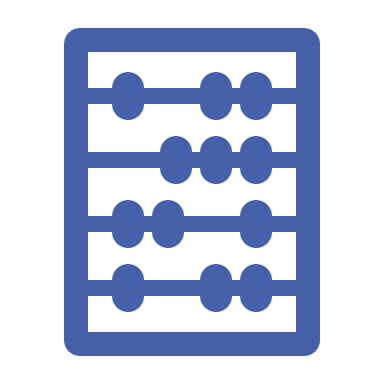 School Finance – Audits & Assurances
Discussion on Key Deliverables
Single Audits 
A school reporting  $750,000 or more in federal expenditures will be required to file a Single Audit.  
OSC: Compliance requirements and single audit is the responsibility of the CSI school.  The individual schools are responsible for submitting a SEFA (Schedule of Expenditures of Federal Awards) to the feds.  
Assurances for Financial Accreditation
Section 44-6
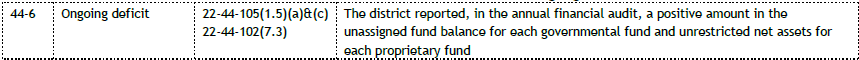 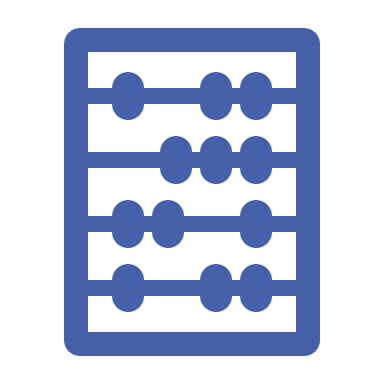 Grant Milestones
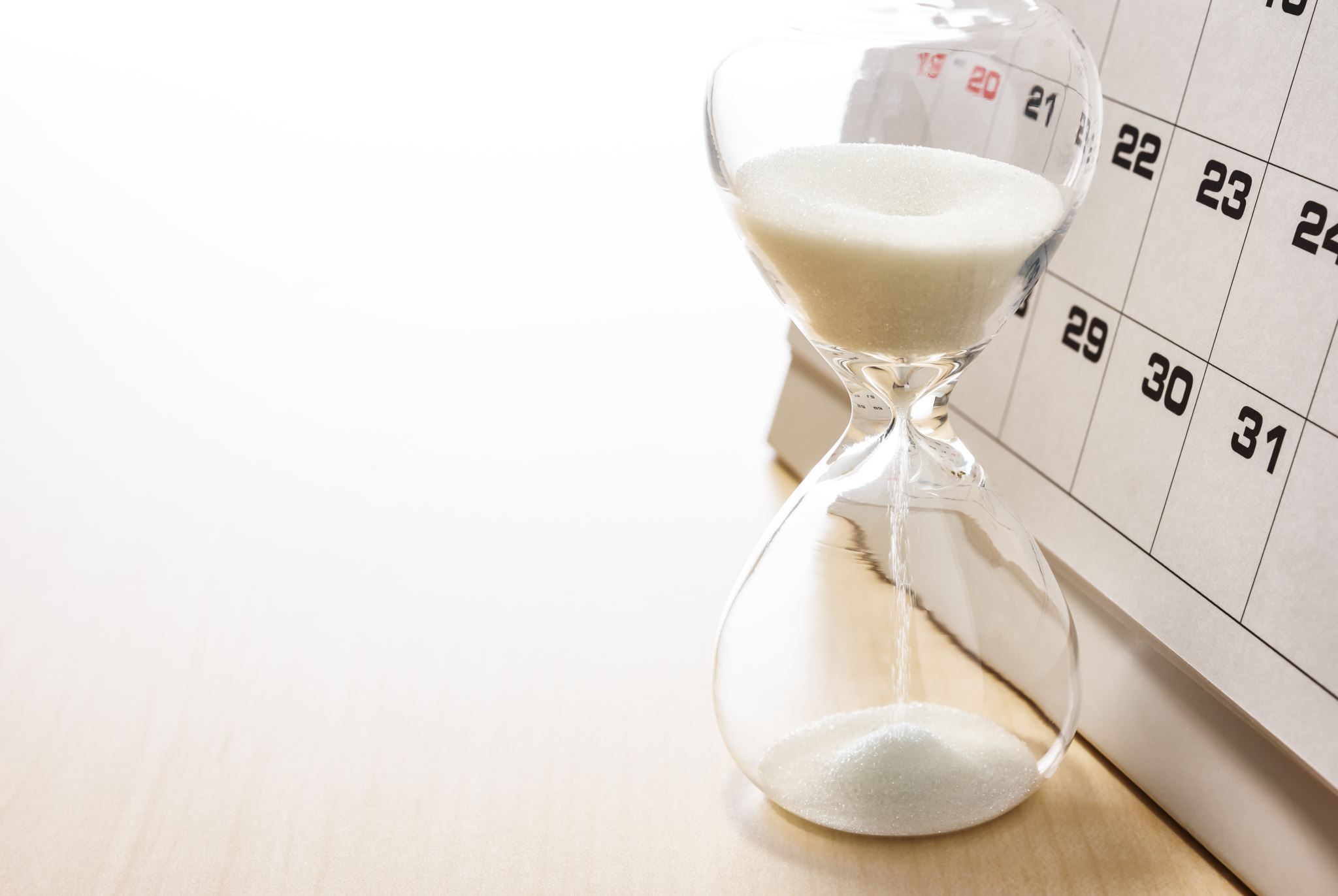 Increased number of competitive grants available

Increased number of CSI schools

CSI contractual agreement with schools
Drawing down funds

CDE contractual agreement with CSI
Quarterly at minimum
Some require monthly
Elevates end of year scramble and capacity issues
Improves cash flow outlook
Allows early identification of revision needs
Grant Milestones – FY24 Dates
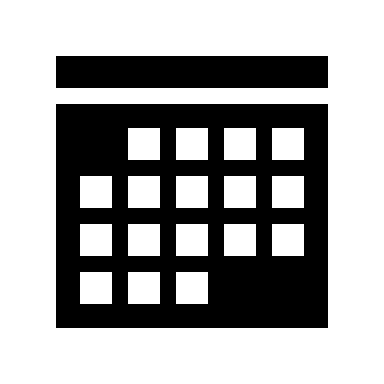 November 1st, 2023	20%		Categorical* 

January 8th, 2024		40%		Categorical & Competitive

April 1st, 2024		60%		Categorical & Competitive

June 3rd, 2024		80%		Categorical & Competitive 

July 9th, 2024		100%		Categorical & Competitive
Exception Forms
Intended to inform of missed deadlines for revision approval delays and activities that have not yet taken place.

Exception Request Template
Grant Milestones – Preparing for Milestone
Drawdown/Disbursement Report in GrantVantage
Generating RFF Report Training 






Check prior Milestone Summary report
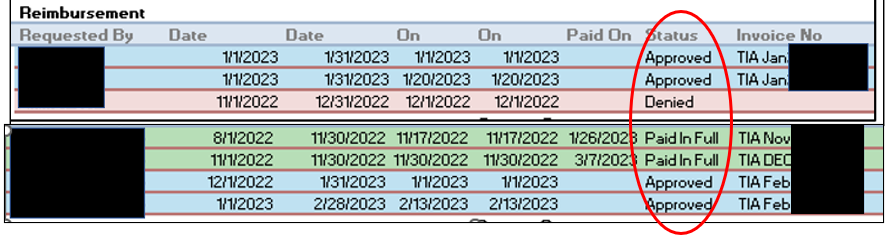 Grant Milestones – Lifted Requirements
Lifted Milestone Requirements
Schools who meet all milestone requirements in prior year do not have to track RFF percentages in the current year. 

Lifted milestone requirements will continue under the following conditions.

School has drawn down funds at least quarterly.

School meets milestone 4 and 5.

School does not request any revisions beyond the published deadlines.
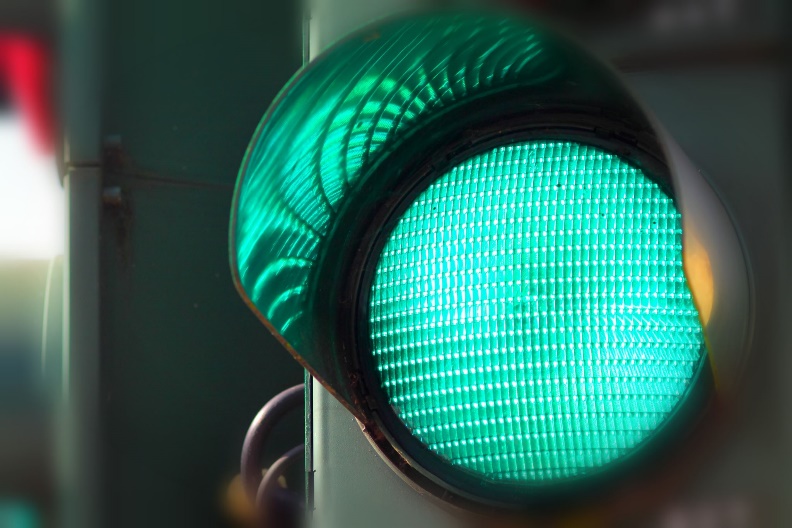 Capital Construction Expenditure & Eligibility Form
Charter Schools | CDE (state.co.us)
Report Due 10/31/23

Serves as the annual financial report for FY2022-23
Determines school funding eligibility for FY2023-24

*REMINDER* Report the Total Dollar Amount Expended on Capital Construction, including expenditures in excess of the funding provided by the grant program.  

Future funding requests made by the state are based in part on these reports.
Time and Effort Reporting
Time/effort distribution records are required when federal funds are used for salaries CFR 200.430(i)
Must be maintained for all employees whose salaries are: 
Paid in whole or in part with federal funds 


How staff demonstrate allocability
If employee paid with federal funds, then effort reporting must show that the employee worked on that specific federal program cost objective 200.403(a)
An official certification confirming that the effort put forth on a project is accurately reflected by supporting documents
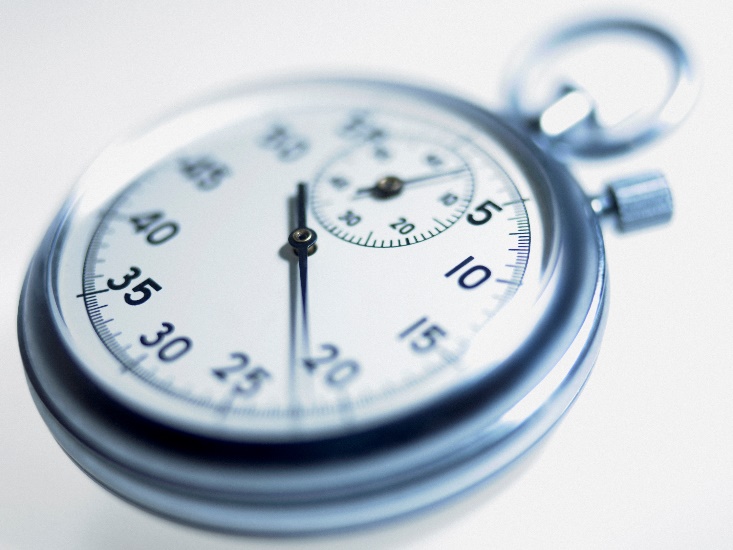 Time and Effort Reporting - Templates
Time and Effort Reporting

Applies to employees who do not work 100% of their time on a single grant program and/or single cost objective, or work under multiple grant programs, or multiple cost objectives.

Sample Time & Effort Template
Semi-annual certification

Applies to any employee who works 100% of their time on a single grant program and/or single cost objective

Sample Semi-annual Certification Template
Time and Effort Reporting - Procedures
Financial Policy & Procedures
Does the entity have written procedures for procurement time and effort (federal) and fiscal management (to include internal control procedures) of federal or state grant funding that specifically comply with the Uniform Grants Guidance?
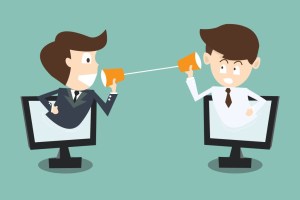 Requirement for ESSA and federal competitive grant awards.
Sample - Time and Effort Policy
Grants General Updates / Upcoming Dates
IDEA Funding Access
ESSA Consolidated Application Update
Questions?
Next Session: Wednesday, October 18th, 2023 
                         11:30am – 12:30pm
       Registration Link


Session Feedback Survey
School Finance and Grant Training/Resources Link
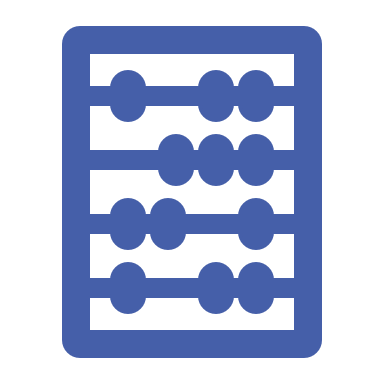 Thank you!